《跟隨他的腳蹤行》9月17日課程
耶穌基督從第二個逾越節到第三個逾越節(中)
第二次遊行佈道
課程內容：3個方面
耶穌基督三年半事工分段圖：4個逾越節
耶穌第二次加利利遊行佈道 — 生命的道路：課堂作業 (我們一起畫圖)
一點討論：
〇. 複習：耶穌基督三年半事工分段圖 (加了Dr. Scroggie)
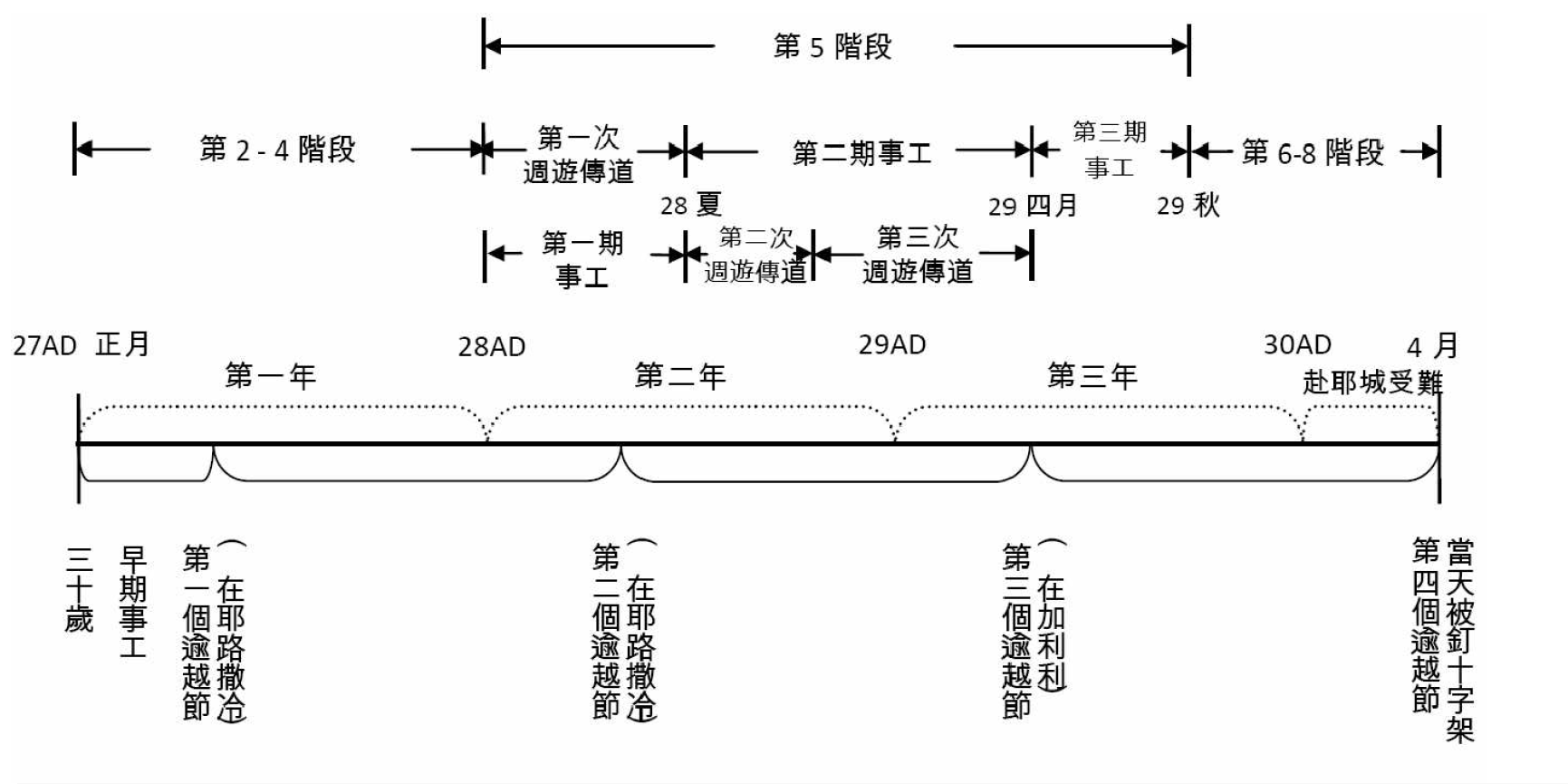 5個月
約2:13
約5:1
約6:4
約11:55
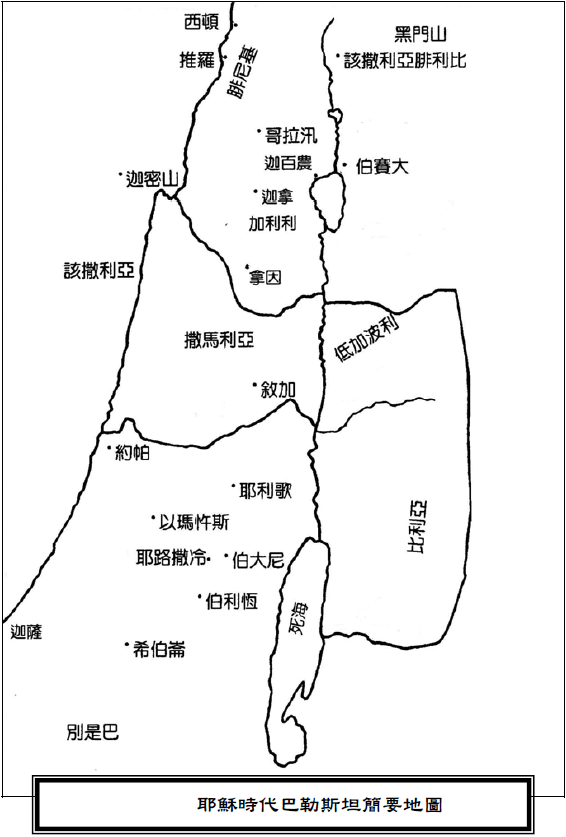 拿撒勒

約旦河東的伯大尼
猶大曠野

約旦河東的伯大尼
約旦河附近

加利利

迦拿

迦百農
拿撒勒
約旦河東的伯大尼
去埃及
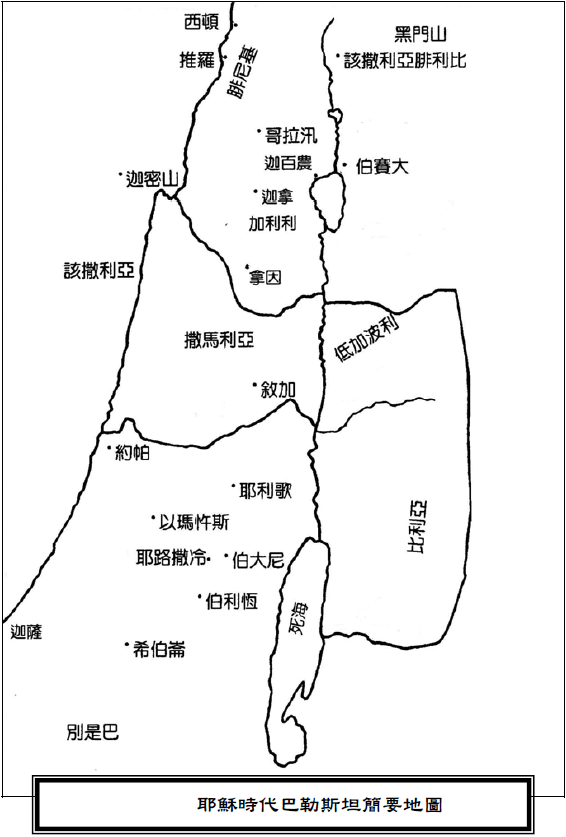 加利利(迦百農)
耶路撒冷
猶太地
敘加
加利利
迦拿
拿撒勒
 迦百農
加利利海邊
迦百農
加利利
迦百農
拿撒勒
約旦河東的伯大尼
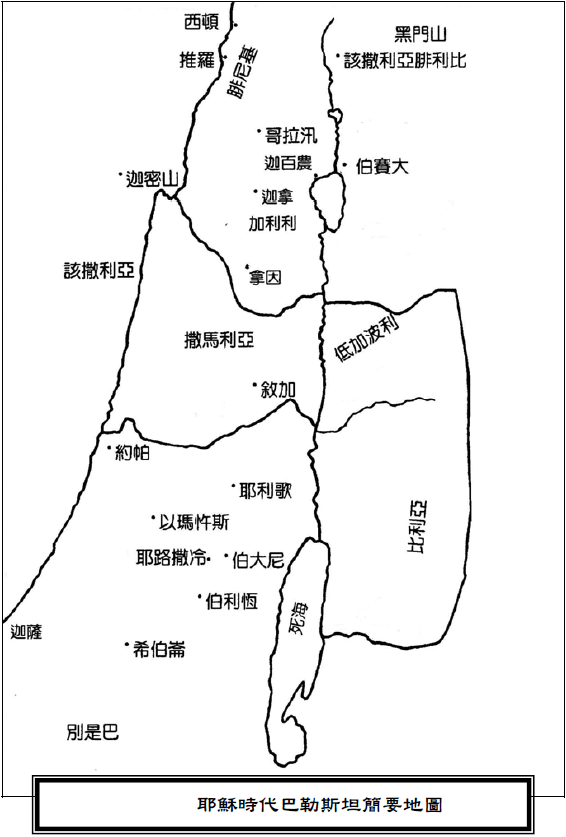 加利利(迦百農)
耶路撒冷
回加利利的路上
迦百農.1
迦百農.2
迦百農.3
迦百農.4
迦百農.5
迦百農.6
迦百農.7
拿撒勒
約旦河東的伯大尼
二、耶穌基督的主要行蹤—生命的道路—表格：
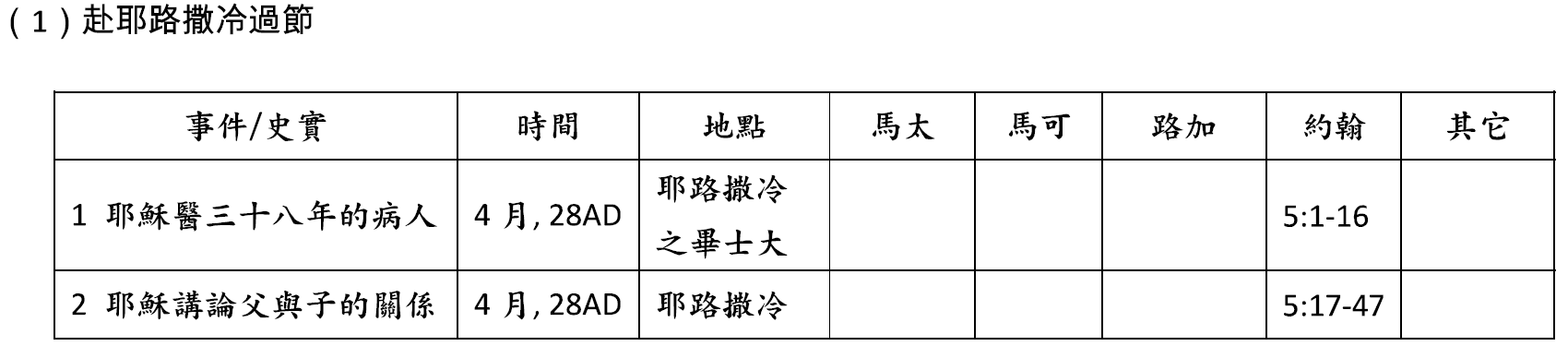 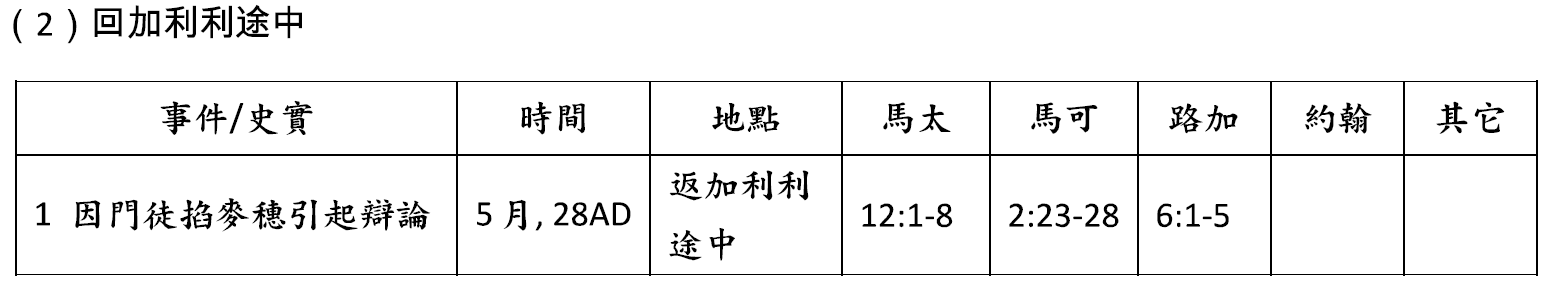 二、耶穌基督的主要行蹤—生命的道路—表(續1)：
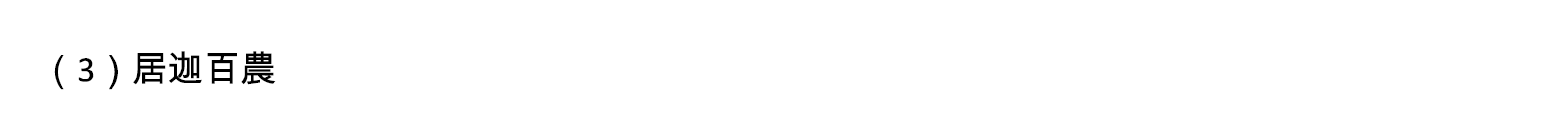 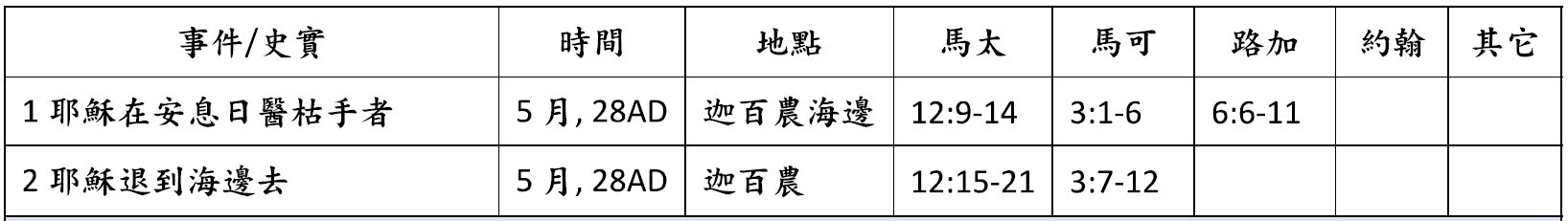 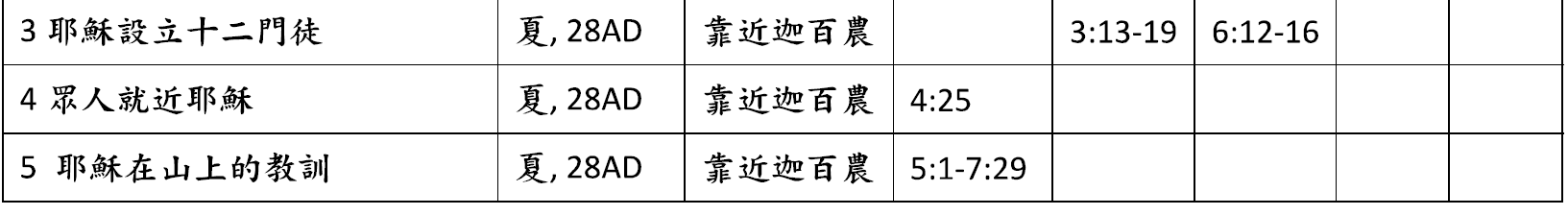 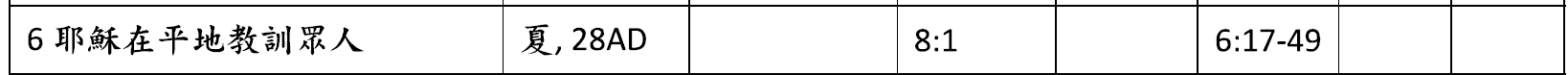 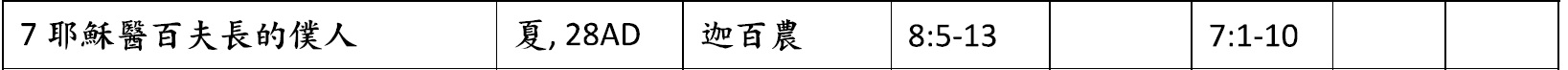 二、耶穌基督的主要行蹤—生命的道路—表(續2)：
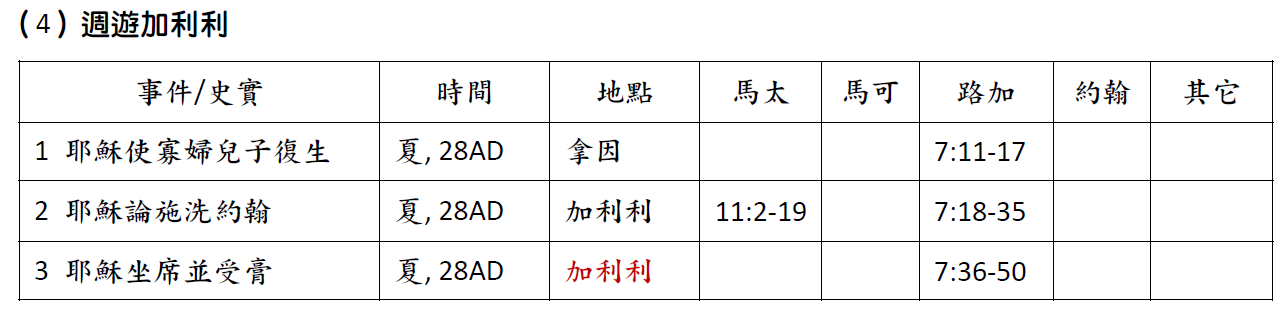 二、耶穌基督的主要行蹤—生命的道路—表(續3)：
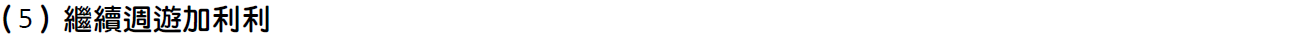 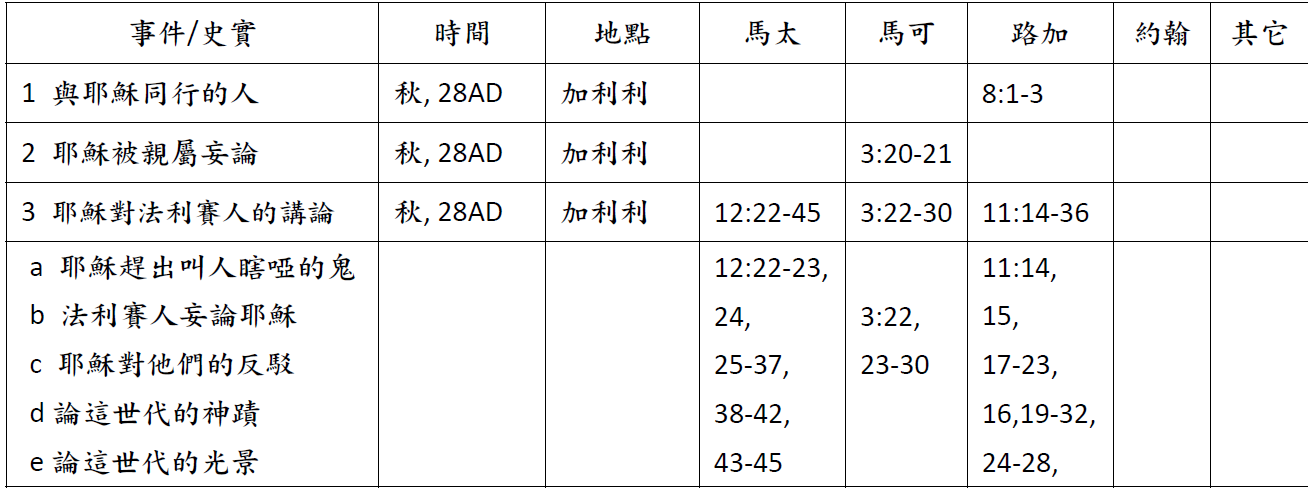 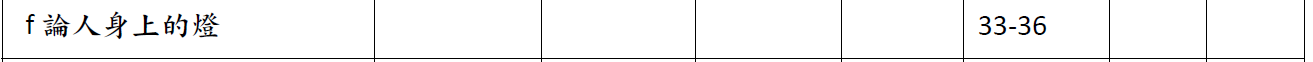 二、耶穌基督的主要行蹤—生命的道路—表(續4)：
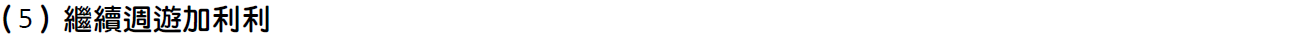 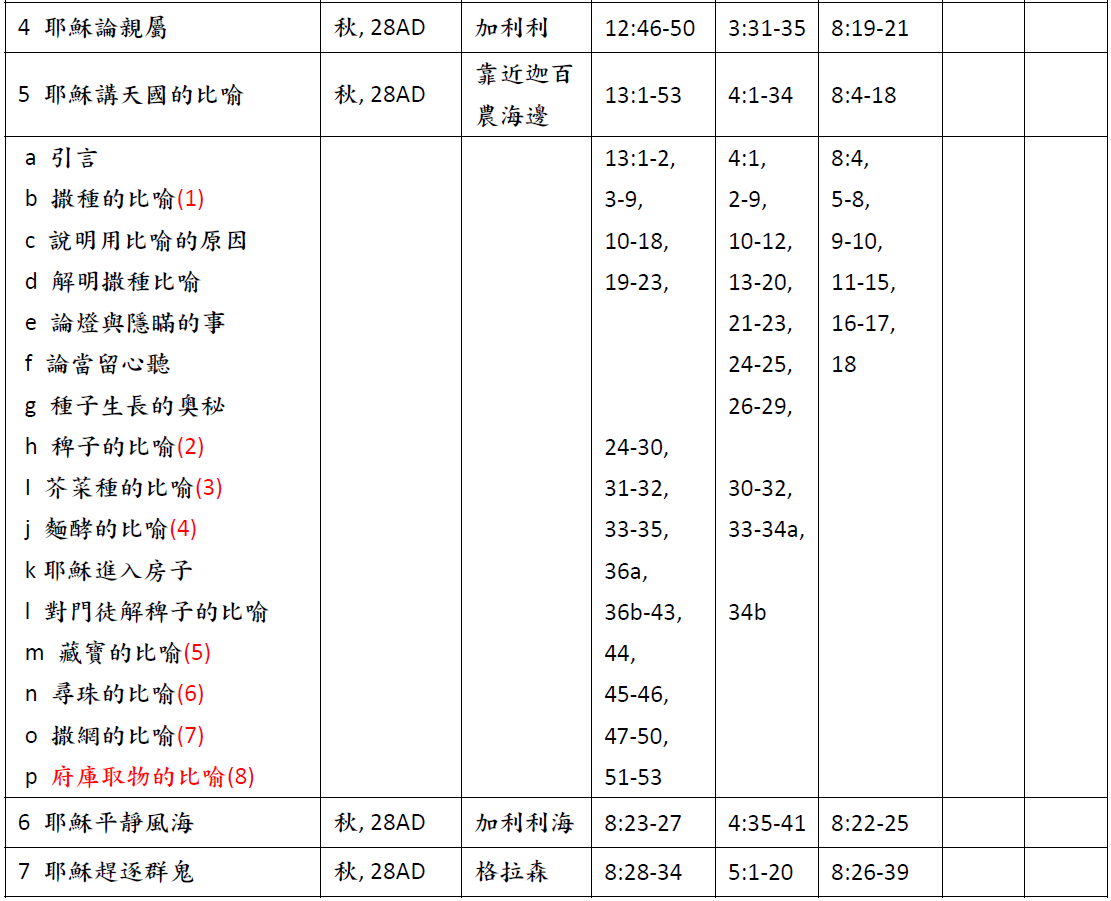 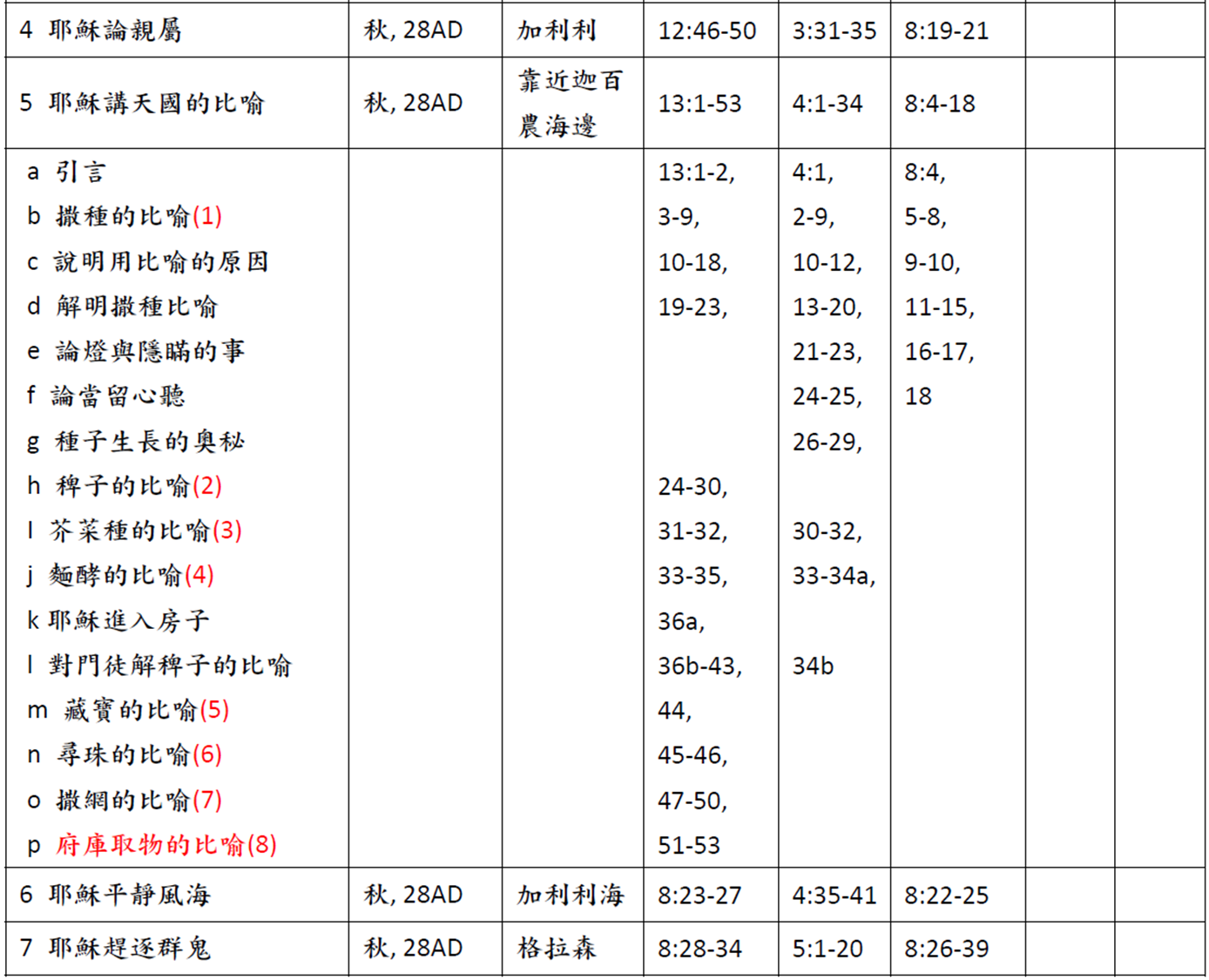 二、耶穌基督的主要行蹤—生命的道路—表(續5)：
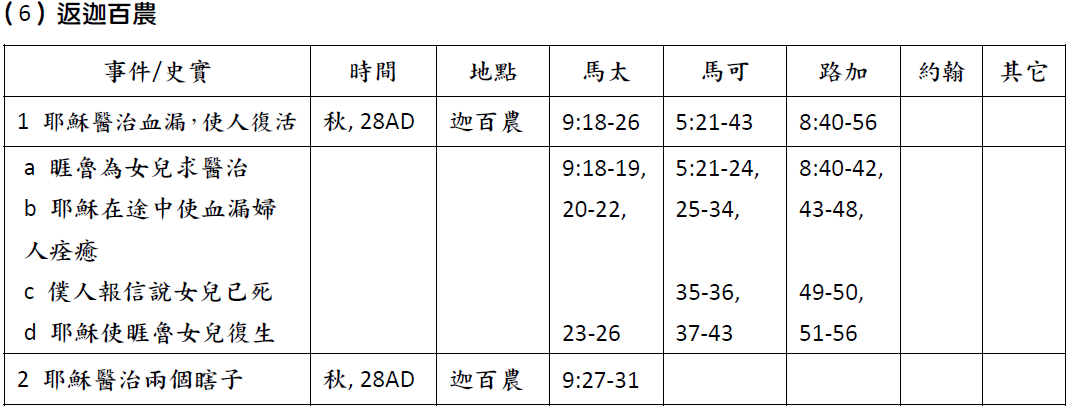 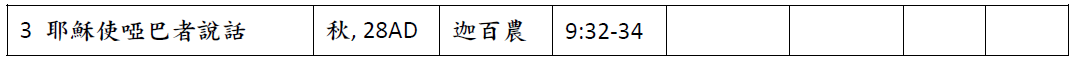 二、耶穌基督的主要行蹤—生命的道路—表(續6)：
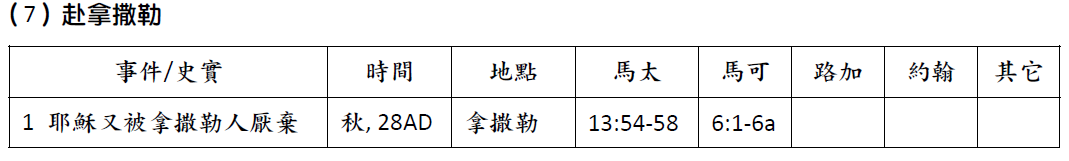 二、耶穌基督的的主要行蹤 —生命的道路—文字：
第二次遊行佈道：

迦百農拿因加利利一帶遊行迦百農海邊加利利海上 格拉森迦百農拿撒勒
二、耶穌基督的的主要行蹤 —生命的道路—圖：
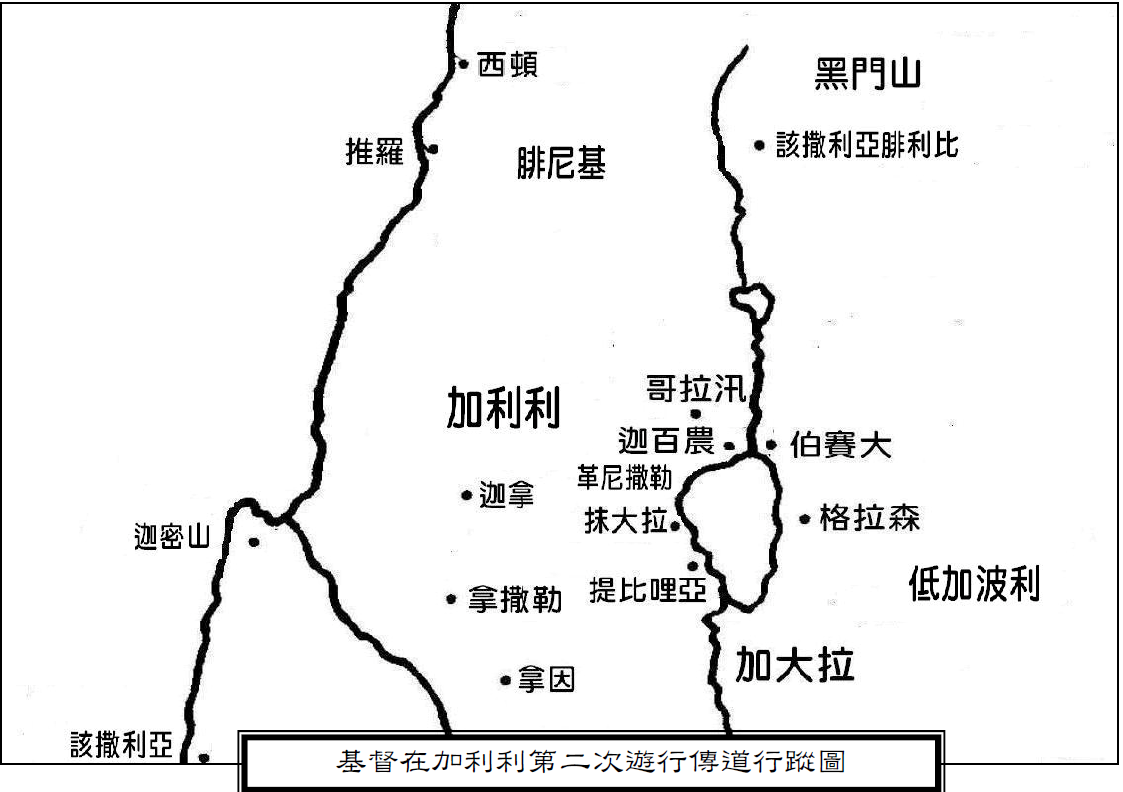 迦百農
拿因
加利利一帶
迦百農海邊
加利利海上
 格拉森
迦百農
拿撒勒
三. 一點討論：
教會的很多組都提到缺少關懷：
我們班有同樣的問題嗎？
你認為問題出在哪裡?
我們應該有怎樣的提高？

參考“有罪的女人膏主”， “耶穌論施洗約翰”
愛 = 給 = 得